Class 2Critical Thinking
Keith A. Pray
Instructor
socialimps.keithpray.net
3/20/14
© 2014 Keith A. Pray
1
[Speaker Notes: Here’s the title slide. Excited already, aren’t you?]
Overview
Review
Critical Thinking
Class Discussion
Assignment
3/20/14
© 2014 Keith A. Pray
2
My Reading Notes
pp. 3 Plenty of businesses used email in 1990. Compare with academic use?
pp. 20 Metric for most popular? Are there are more popular PCs today?
pp. 32 Is “Broadband” an accurate name? How is “faster” measured? How fast are wireless WAN connections now? Why does/did the US rank so low?
pp. 33 The term “The Church” seems to imply a very narrow reading audience assumption. The surface of what was inked?
pp. 35 the “mother of all demos” is worth watching if you haven’t. Watch it and write a 1 page paper for extra credit (2 points).
pp. 36 Does Windows still have a near monopoly? HyperCard was my first.
pp. 38 Are there any other search engines in the human built category? How many people have email accounts? “just about everyone” implies at least more than half.
pp. 41 Should the codex paragraph come earlier in the summary?
pp. 44 Do 90% (or more) of PCs still run MS Windows?
3/20/14
© 2014 Keith A. Pray
3
Group Quiz
List 4 ways of committing plagiarism.
Who invented the computer mouse? 
Name earliest wireless network mentioned in Chapter 1.
List 2 practical reasons it was more rapidly adopted on the continent of Europe than the British Isles.
3/20/14
© 2014 Keith A. Pray
4
[Speaker Notes: Possible Answers: 
copying another’s words without putting the words in quotation marks and citing the source
paraphrasing another’s words without citing the source
incorporating someone else’s figures or drawings without citing the source
referencing facts that are not common knowledge without citing the source
using another person’s ideas without giving that person credit
Douglas Engelbart – Mother of all demos. Announce extra credit for watching the demo and writing a paper.
Semaphore Telegraph
Poor visibility, distance between islands
-----
Difference between plagiarism and misuse of sources?
Deliberate attempt to conceal source versus failure to use quotes and citations correctly.
Principal innovation of IBM System/360?
Compatible software
Difference between circuit switched and packet switched network?
What different meanings of “codex” can you list?
Earliest books, audio/video encoding schemes,…
When was the term “hypertext” introduced? The concept?
1965 (Ted Nelson) – 1945 (Vannevar Bush)]
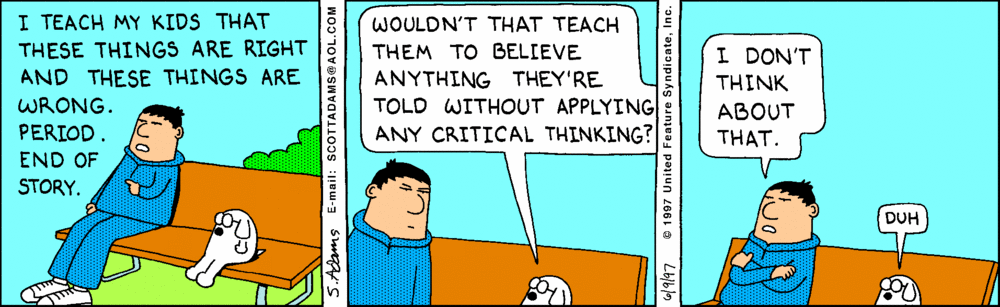 3/20/14
© 2014 Keith A. Pray
5
[Speaker Notes: Work?]
Logical Arguments
Premise 1
Premise 2 (optional)
.
.
.
Premise 3 (optional)
Conclusion
Every A is a B
C is an A
Conclusion: C is a B

Every dog is a canine
Rupert is a dog
Conclusion: Rupert is a canine
3/20/14
© 2014 Keith A. Pray
6
[Speaker Notes: A basic argument contains 2 or more claims, one of which is the conclusion. The others are the premises. The premises should logically lead to the conclusion being true if each in turn is true.

For 1 page papers it might be more clear to start with your conclusion.]
Weak Or Strong Arguments
Valid | Invalid
All bats are animals
Some wooden objects are bats
Conclusion: Some wooden objects are animals
Inductive | Fallacious
Sound | Unsound
Strong
Weak
3/20/14
© 2014 Keith A. Pray
7
[Speaker Notes: Assuming the premises are true, does it logically follow that the conclusion must be true. One way of doing this is to find a counter example where the premises are true but the conclusion is not.

If an argument is invalid it could still be inductive, that is it could increase the likelihood that the conclusion is true. Otherwise it might include a fallacy. A fallacy is an error in logic.

If an argument is valid or inductive the premises should be verified as facts. If they are true the argument is sound, and the argument strong. Otherwise the argument is weak.]
Common Fallacies 1/4
Attack Person, Not Argument
Ad Hominem
“He’s a messy eater, obviously his software design will never work.”
Slippery Slope
“A bad guy might use computers to steal. Therefore we should outlaw computers.”
Appeal To Authority
Ad Vericundiam
“Ernie, an expert on internet protocols, said MySpace is far superior than Facebook, so it must be so”
3/20/14
© 2014 Keith A. Pray
8
[Speaker Notes: Appeal to authority is like proof by intimidation, because I said so.]
Common Fallacies 2/4
False Cause
Non Sequitur – post hoc ergo propter hoc
“The day after Billy Bob Joe bought a Mac, Apple’s stock went up. Clearly Billy Bob Joe’s purchase was the cause.” 
Begging The Question
Petitio Principii, Circulus in Probando
“OO languages are superior to non-OO languages because they have objects as their basic constructs.”
3/20/14
© 2014 Keith A. Pray
9
Common Fallacies 3/4
Composition / Division
“All the actors in this movie are highly skilled, the movie must be great.”
“WPI was founded in 1865 so all the faculty must be at least ~168 years old.”
Ambiguity
Often a form of conflation.
“All bats are animals. Some wooden objects are bats. Therefore, some wooden objects are animals.”
Respect – “recognize a right” vs. “hold in high regard”
3/20/14
© 2014 Keith A. Pray
10
[Speaker Notes: From Wikipedia: (accessed 2012-08-27)
In logic, conflation is the error of treating two distinct concepts as if they were one. The result of conflating concepts may give rise to fallacies of ambiguity, including the fallacy of four terms in a categorical syllogism. For example, the word "bat" has at least two meanings: a flying animal, and a piece of sporting equipment (such as a baseball bat or a cricket bat). If these two meanings are not distinguished, the result may be the following categorical syllogism, which is clearly intended as a joke (pun):

       1. All bats are animals.
       2. Some wooden objects are bats.
       3. Therefore, some wooden objects are animals.

Conflating words with different meanings can cause real confusion. For example, respect is used both in the sense of “recognize a right" and "have high regard for". We can recognize someone's right to the opinion that humanity is controlled by alien lizards in human form, without holding this idea in high regard. But conflation of these two different concepts leads to the notion that all religious ideas, for example, should be treated with respect, rather than just the right to hold these ideas.]
Common Fallacies 4/4
Appeal To The People
Argumentum ad Populum
“Windows is installed on more desktop computers than any other OS. Windows is the best OS.”
Many / Any
“Many programming languages have strong typing, so Scheme must as well.”
There are many more…
3/20/14
© 2014 Keith A. Pray
11
[Speaker Notes: There seems to be no limit to the ways in which mankind can err.]
Some Critical Thinking Aspects
Some Critical Thinking Aspects
What are people’s
Viewpoints
Biases
Goals / Agendas
Be conscious of word choices.
3/20/14
© 2014 Keith A. Pray
12
Class Discussion
Pick a story (real or fictional) which you have heard, read, or seen.
What technologies were important in that story?
How did they affect society?
3/20/14
© 2014 Keith A. Pray
13
[Speaker Notes: This turned into more of a pick a few movies to relate to the class and turn it into group presentations.]
Assignment 1/2
Class Timeline Wiki
Add the items from your individual timeline to the class timeline wiki on myWPI  Course Tools  Wiki Tool
subject to change per TA directions to be announced
Please sort according to date.
Sign up to present in class
Send TA (and me) email – Link to schedule will be announced after class.
Specify your topic. By that I mean be specific. 
I’ll be happy to discuss your ideas.
3/20/14
© 2014 Keith A. Pray
14
Assignment 2/2
Movie Discussion Board on myWPI
List 2 movies you believe relevant to computing AND society
State why in a paragraph and feel free to reference the text book and other sources
It is ok to read ahead to topics we have not covered
Please create a new thread for each movie
Do not repeat any existing entries, they will not be counted
Comment on at least 2 movies you did not add to the list
Avoid “me too” comments
Cite reference materials
3/20/14
© 2014 Keith A. Pray
15
Class 2 The End
Keith A. Pray
Instructor
socialimps.keithpray.net
3/20/14
© 2014 Keith A. Pray
16
[Speaker Notes: This is the end. The slides beyond this point are for answering questions that may arise but not needed in the main talk. Some slides may also be unfinished and are not needed but kept just in case.]
Social Implications of Technology
Whole-Class Discussion
Consider the Industrial Revolution
Roughly the 19th Century
What technologies were introduced?
What consequences did people fear?
What actually happened?
3/20/14
© 2014 Keith A. Pray
17
[Speaker Notes: Steam engine, steamship, railroad, telephone, telegraph, photography, motion pictures, phonograph, new farm equipment.
Unemployment, crime, breakdown of traditional values.
What they feared, but people shifted jobs and produced more.]